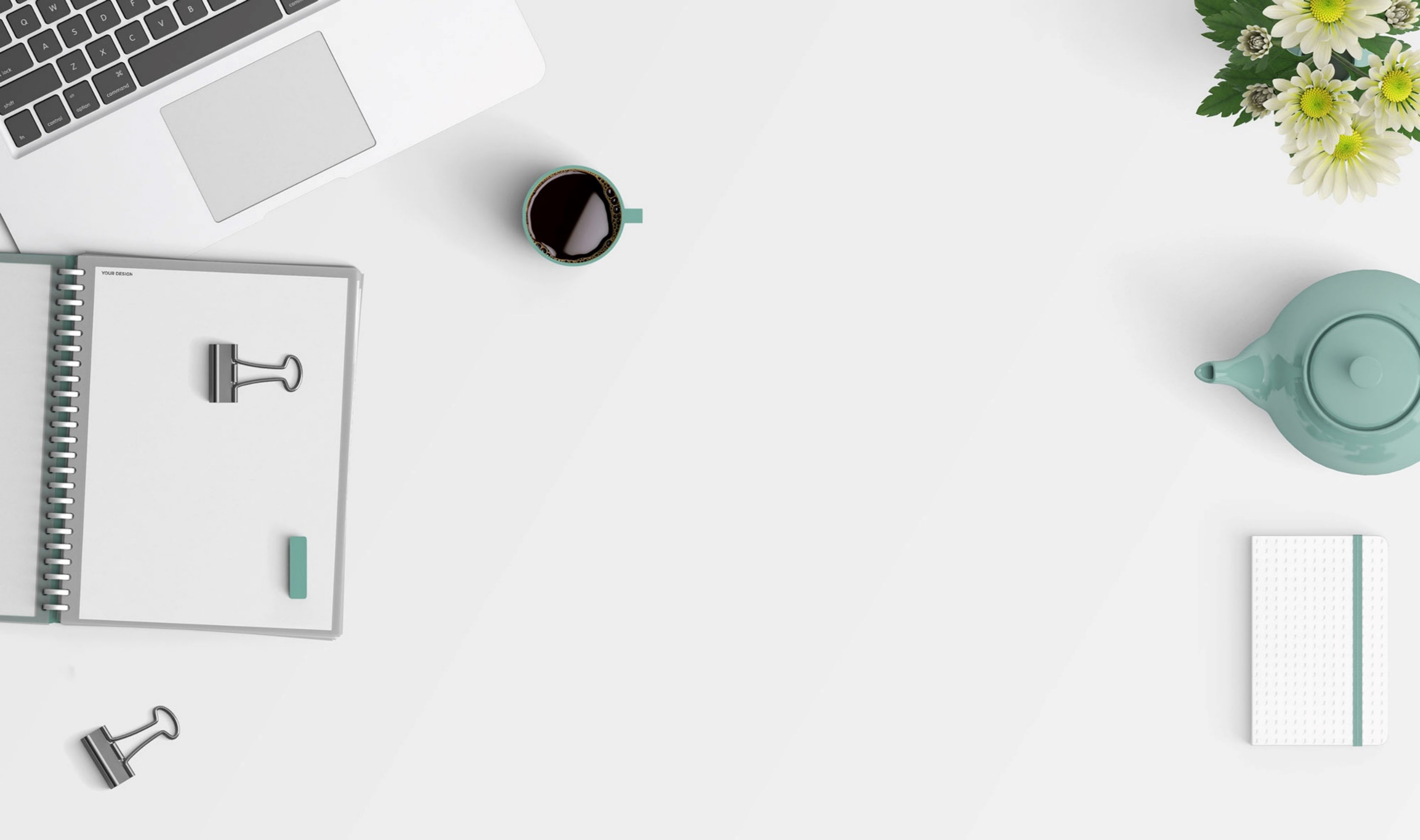 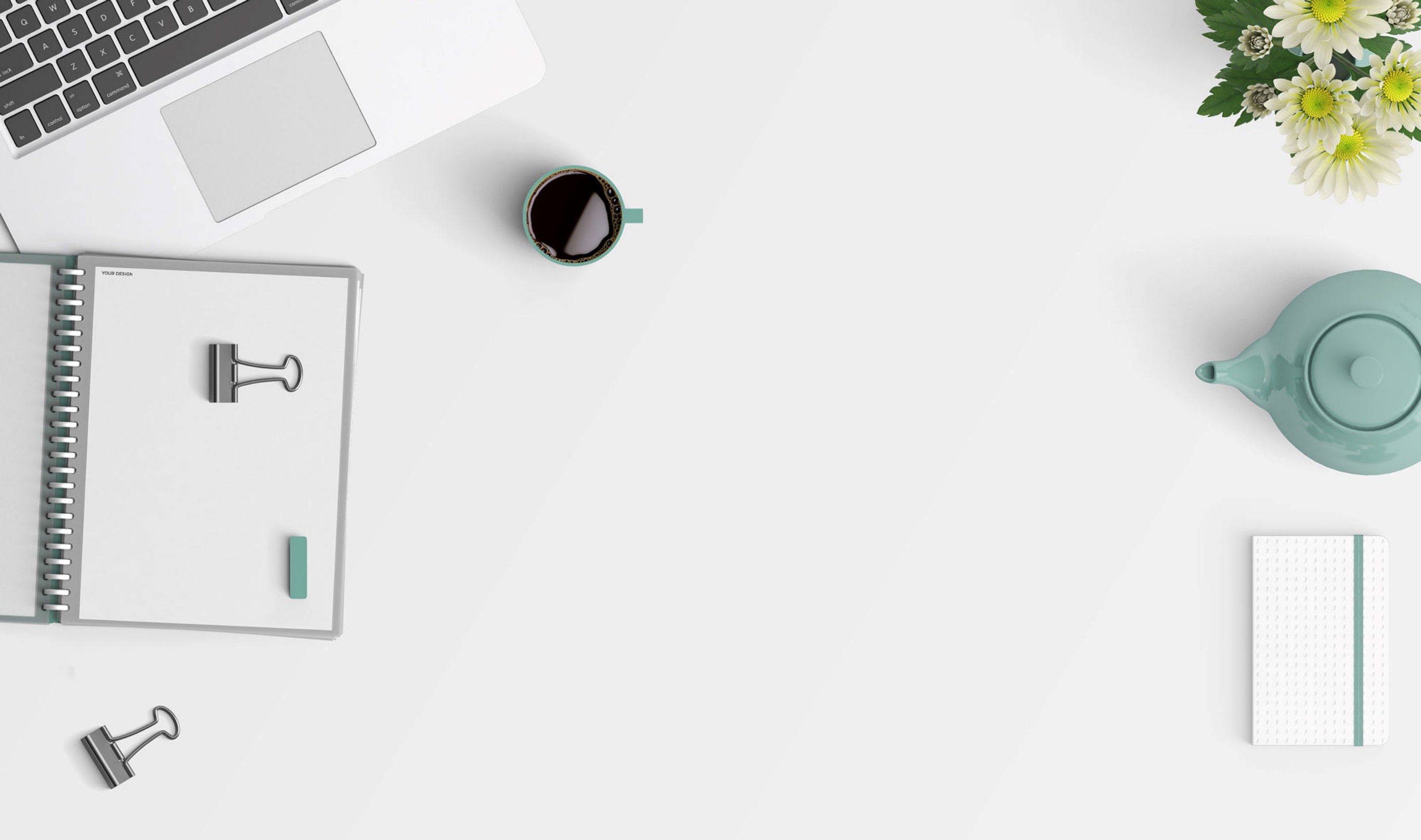 变被动为主动
做新时代青年
“叶子出水很高，像亭亭的舞女的裙”
“层层的叶子中间，零星地点缀着些白花，如刚出浴的美人。”
——朱自清《荷塘月色》
余光中先生就曾发表过一篇文章对朱自清的作品进行批评，他认为朱自清的文章“无论在文字上或思想上，都平庸无趣。里面的道理，一般中学生都说得出来。”《荷塘月色》则辞藻堆砌、句式繁琐，比喻修辞运用频繁。“舞女的裙”“美人出浴”这些形容“尤其糟”、“庸俗”。

莫言：《荷塘月色》是一篇病态唯美的文章。
“戴着镣铐跳舞”。

考场作文是一种选拔人才的考试，它有自己的潜规则，不可能信马由缰、天马行空，只要我们认真地去审题，力求题意的明确和观点的鲜明，就能完成一篇中规中矩的作文。
班级情况分析
*均分：42.65
01
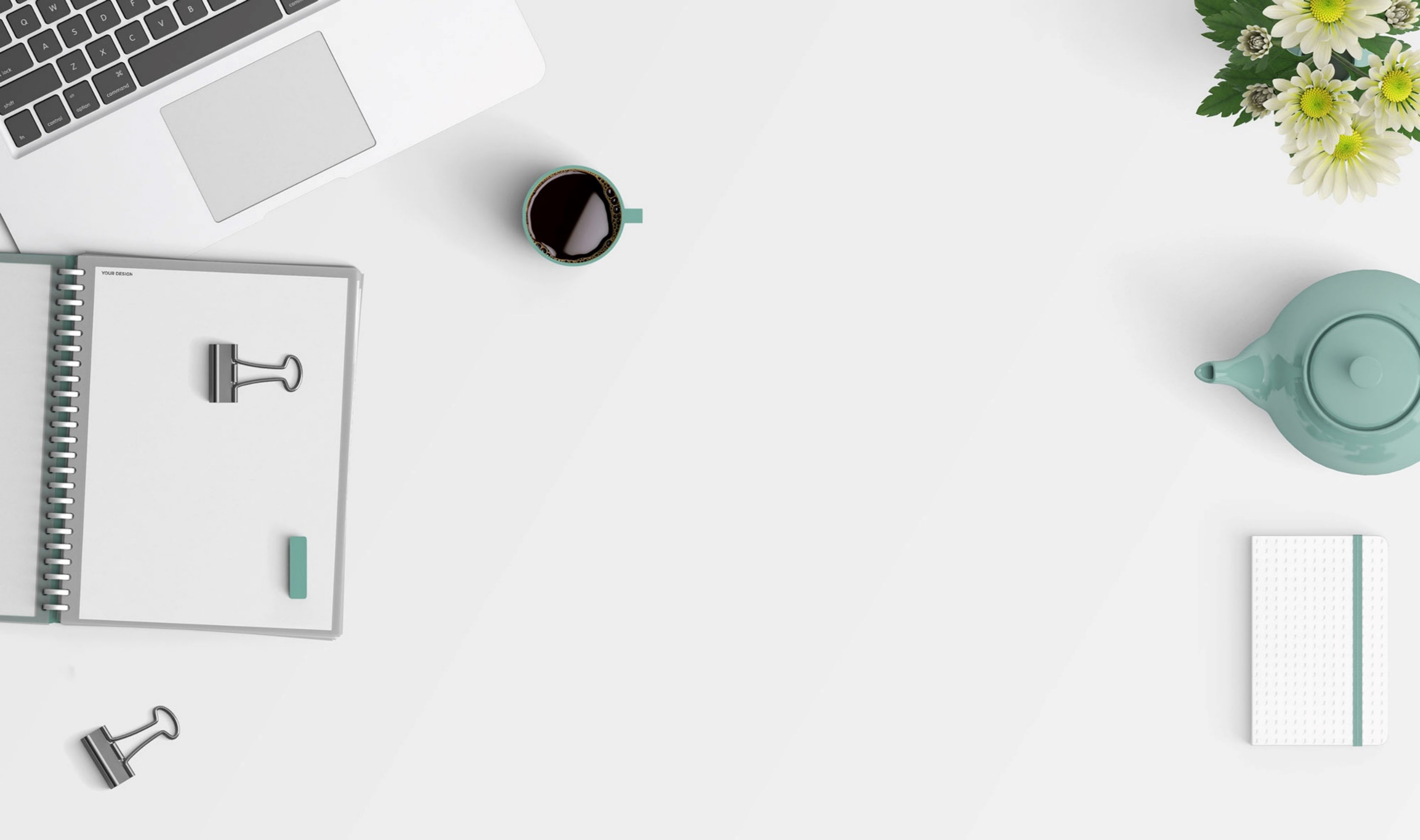 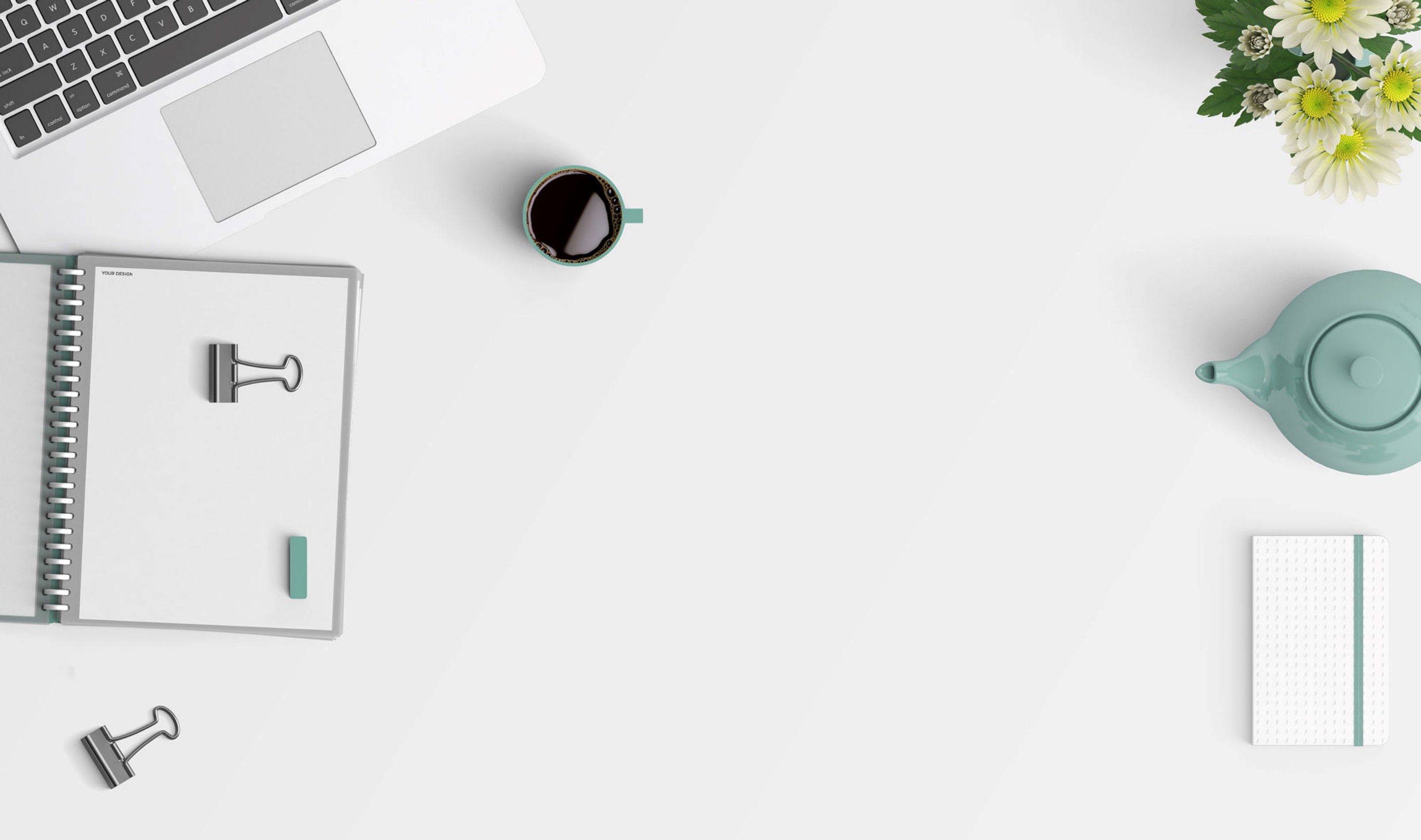 切入分：43分
一、审题立意
二、文章结构
三、选用素材
四、标题
五、开头
六、结尾
“我来评评分”
审题
现在，有一类青年人被称为“被动青年”，他们也知道运动的重要性，却能把计划好每天运动的时间压缩甚至省略；他们因为看见别人认真学习也给自己报个网课，花了钱却只买了个教训；他们声称要改善自己的社交尴尬，结果参加聚会时因插不上嘴而掏出手机自己欢愉。
相信你身边也有不少的“被动青年”，青年之被动，利器之铁锈也。请你写一份主题为“变被动为主动，做新时代青年”的倡议书，倡议书需要体现你的认识与思考。
要求：结合材料，自选角度，确定立意；切合身份，贴合情境；符合文体特征；不要套作，不得抄袭，不得泄露个人信息；自拟标题；不少于800字。

审题立意，意犹帅也，无帅之兵，谓之乌合。
审题立意
现在，有一类青年人被称为“被动青年”，他们也知道运动的重要性，却能把计划好每天运动的时间压缩甚至省略；他们因为看见别人认真学习也给自己报个网课，花了钱却只买了个教训；他们声称要改善自己的社交尴尬，结果参加聚会时因插不上嘴而掏出手机自己欢愉。
——表现

相信你身边也有不少的“被动青年”
——行为核心
审题立意
“被动青年”指的是什么样的青年？

——他们缺少主动参与的意识，思想上懒惰，行为上懒散、懈怠，没有改变现状的自觉性，习惯于得过且过。其行为核心是“被动”。
——其思想根源在于缺乏远大的志向、恒久的毅力和对自我清晰的认知。
审题立意
青年之被动，利器之铁锈也
——危害
请你写一份主题为“变被动为主动，做新时代青年”的倡议书，倡议书需要体现你的认识与思考。
——主题

祖国的强盛，需要青年一代的努力作为，需要青年一代的砥砺奋进，青年人应反思自己，如何在新的时代找准定位，主动作为，自觉承担使命和责任，做一个新时代有担当的有为青年。
我们可以分析青年变成“被动青年”的原因有哪些；被动之危害如利器之铁锈，“被动青年”如何影响周围人，“被动青年”又会给社会带来哪些消极的影响，强调“变被动为主动”之必要；可以思考如何“变被动为主动” 如：转变观念，变被动为主动；树立理想，变被动为主动；明确责任，变被动为主动；还可以综合立意……当然，不管怎样思考，都要针对身边的“被动青年”展开，表达自己对“主动”“时代”“青年”“担当”“责任”的认识和思考。
审题
【立意】


1.奋进新时代，青年做先锋



2.主动担当，勇于作为，做奋发有为的新时代青年



3.青年要勇做新时代的“弄潮儿”



4.铭记历史，勇担时代责任



5.时代向前，青年向上
往深处探一探，力求更高的站位，更广的视点，更深的掘进。
全面深入分析材料，多问几个“是什么”“为什么”
*请你写一份主题为“变被动为主动，做新时代青年”的倡议书，倡议书需要体现你的认识与思考。
倡议书格式：标题、称呼、正文、结尾、落款
1.称呼:可依据倡议的对象而选用适当的称呼。如“广大的青少年朋友们”。（不需要问候语）
2.正文：写清发倡议的根据，原因和目的，否则响应者无所适从，会造成盲目的行动。
3.结尾:倡议者的决心和希望或者写出某种建议。
4.落款:在右下方写明倡议者的姓名，署上发倡议的日期。
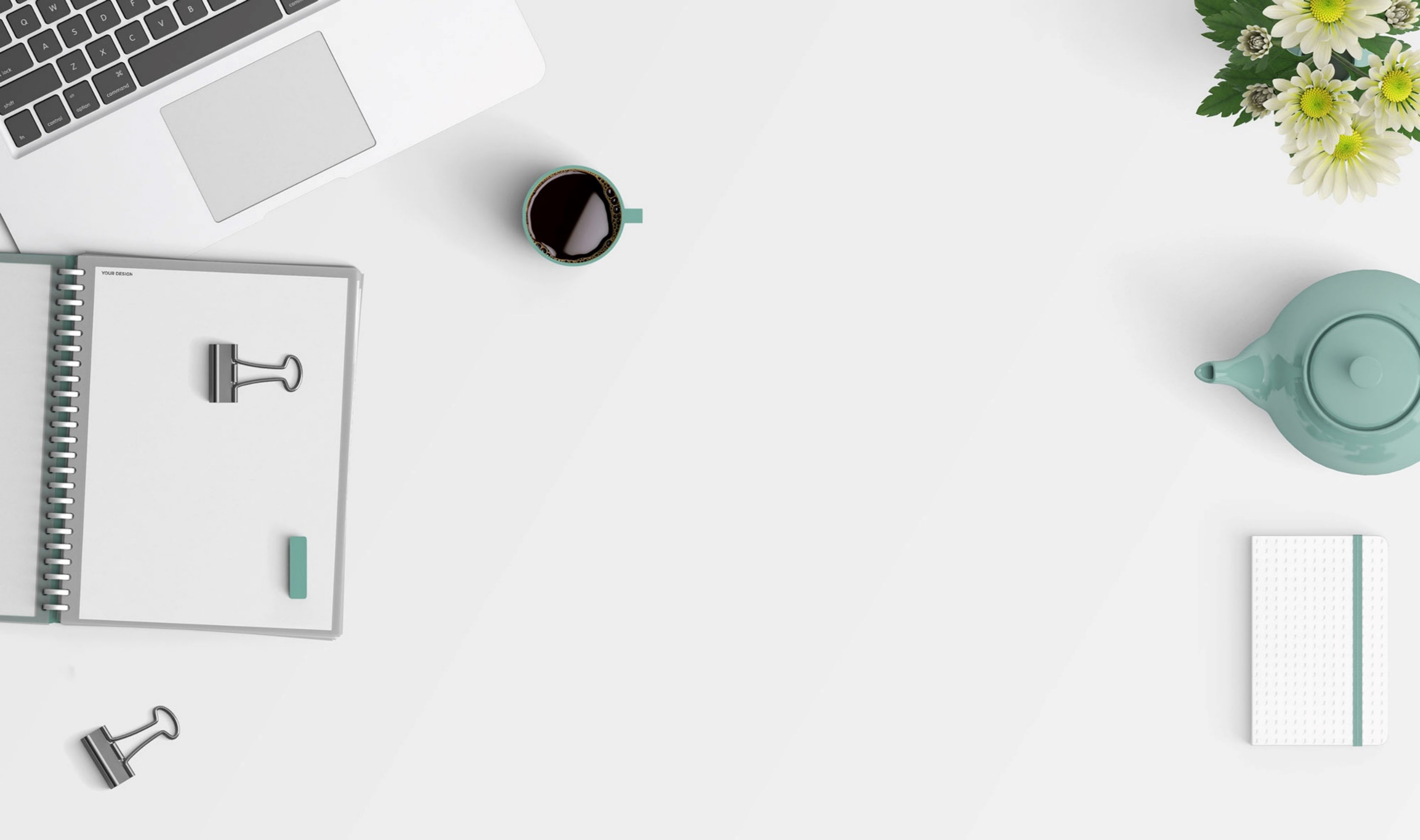 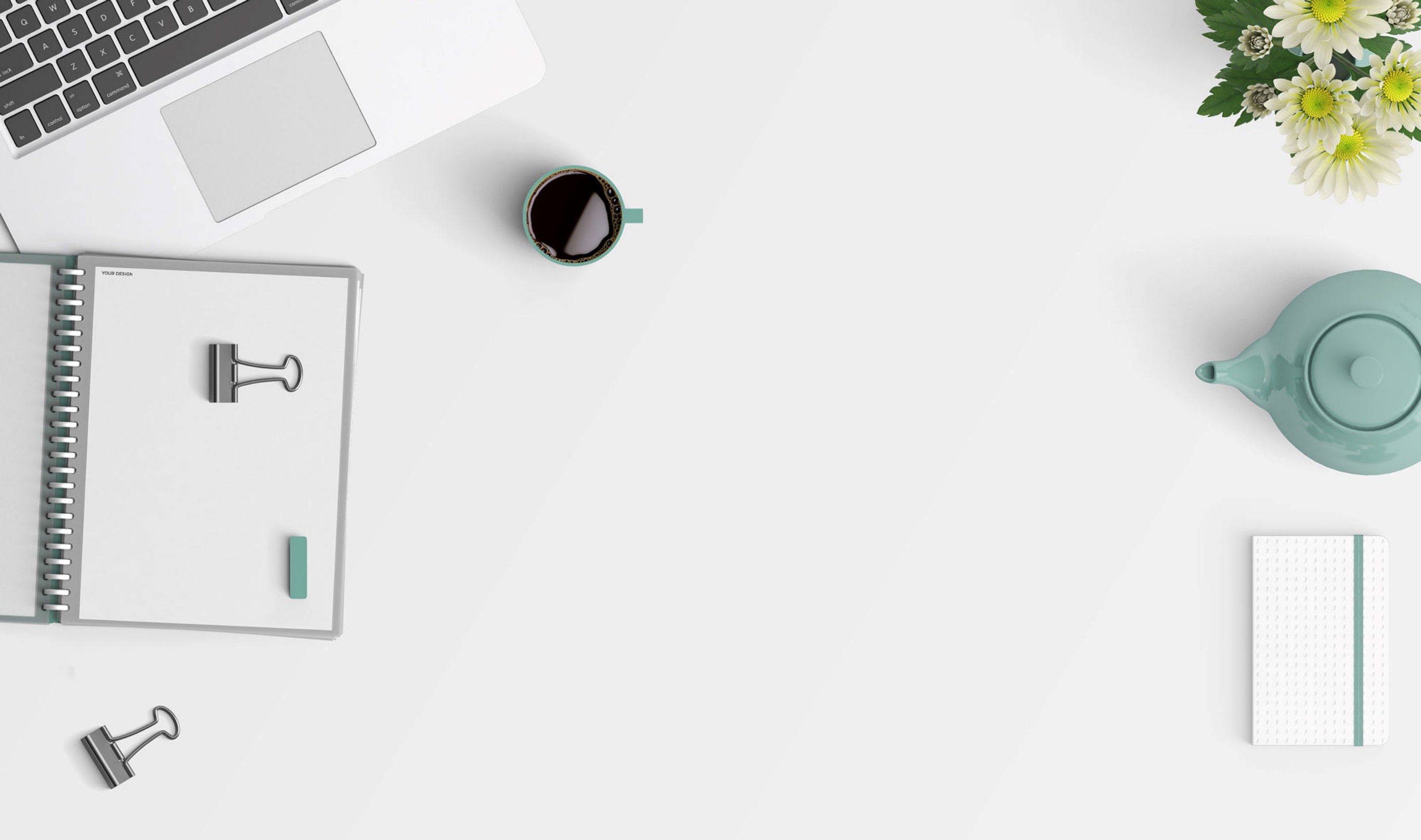 “我来审一审”
能力迁移
2008年夏季奥运会和2022年冬季奥运会的开幕式都以独特的创意和美轮美奂的场景惊艳了世界。2008年开幕式展示的是“我”，那时候的中国正在奋力拼搏，希望得到全世界的认可，所以努力展现独属中国的文化和气质；
2022年开幕式的讲述角度由“我”转变为“我们”，传递的是构建人类命运共同体的“中国倡议”——“我们”一起向未来。2022年开幕式的讲述角度由“我”转变为“我们”，传递的是构建人类命运共同体的“中国倡议”——“我们”一起向未来。作为当代青年，你从上述材料获得了什么启示？
请结合材料写一篇文章，体现你的感悟和思考。
能力迁移
在写作时，可以阐述“我”到“我们”这一思想转变的原因，蕴藏的精神团结、守望相助的精神。一起向未来，“一起”展现了人类面对困境的坚强姿态，“向未来”表达了人类对美好明天的憧憬。
无“我”则无“我们”一说。“我们”即在“我”的基础上呼吁共赢。我辈青年显然肩负更宏大更艰巨的任务。

立意：
1.尽青年之力，一起向未来。2.从“我”到“我们”，体现大国态度。3.一起向未来，共迎人类未来。
*文章框架：结构提纲
提出问题——分析问题——解决问题
是什么——为什么——怎么办
*文章框架：结构提纲
议
针对观点利用材料信息有效分析议论。
“联”
文章关键，由材料生发，选取典型事例。
引——选择材料的关键句取其精华，并据此引出自己的观点。
结语
归纳升华，可激励劝勉，也可呼吁号召，但一定要精炼有力，有所深化或拓展。
观点立骨，构建框架，思想上展示真知灼见。
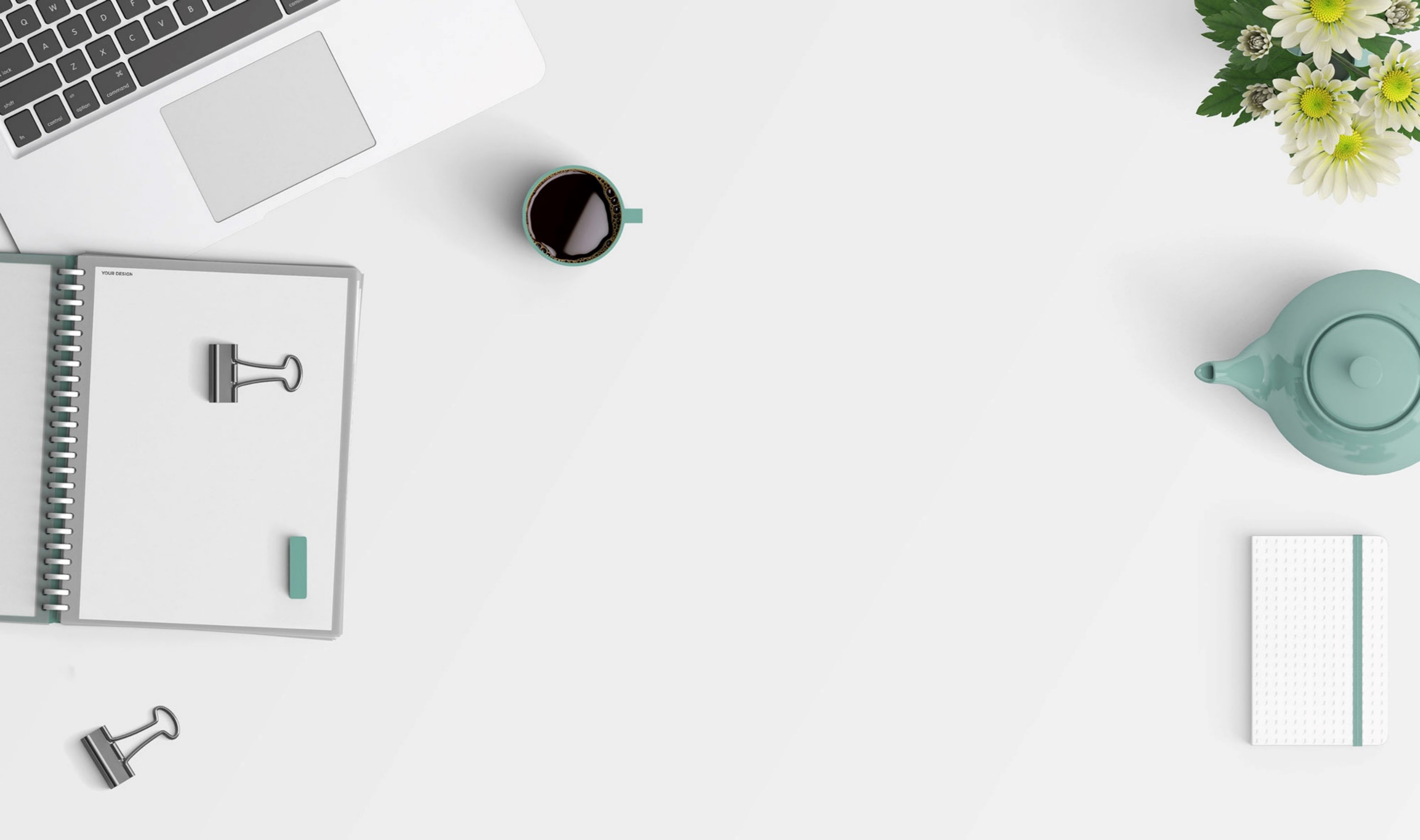 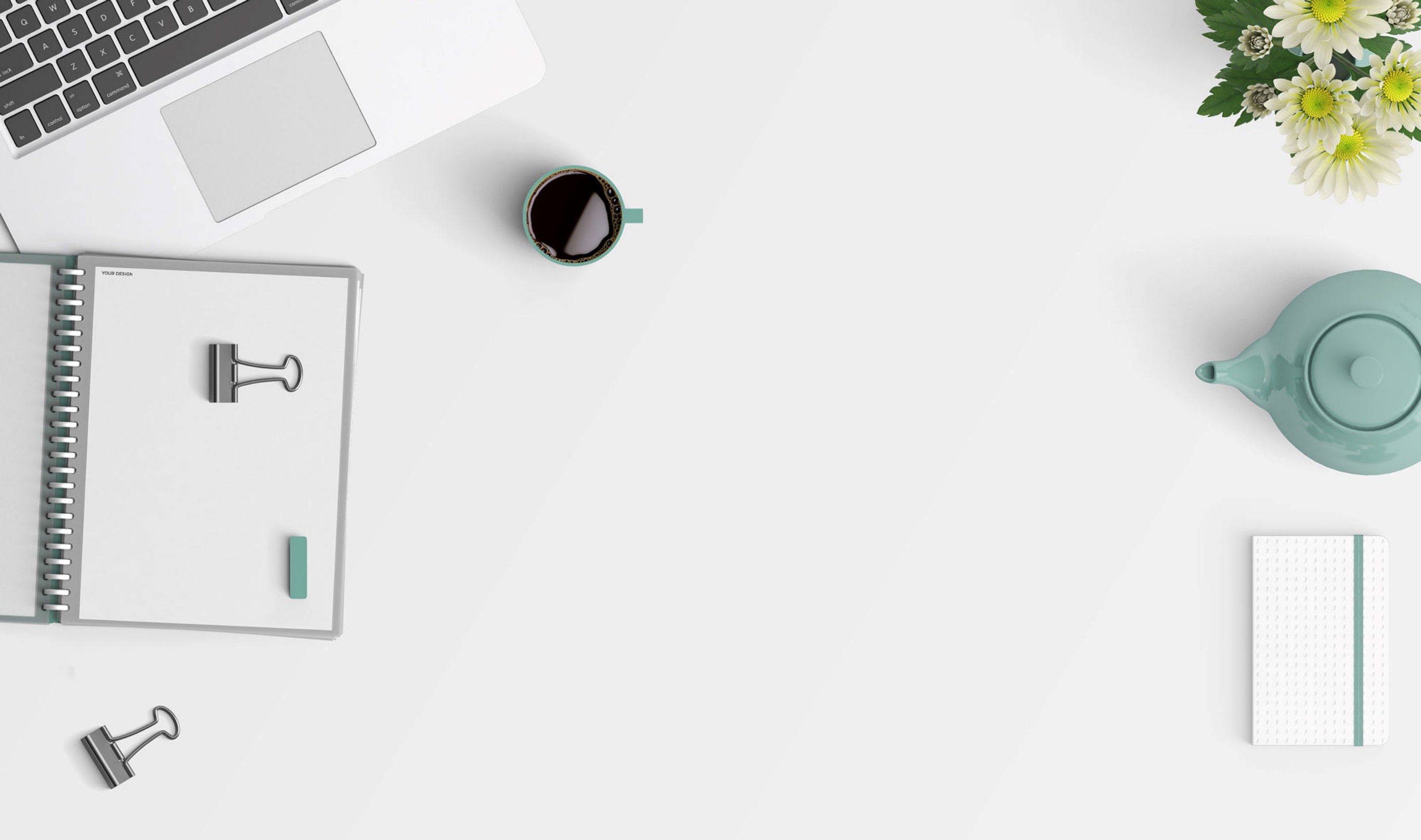 “我来改一改”
叙议结合
鲁迅曾经说过“文章应怎样做，我说不出来，因为自己的作业，是由于多看和多练习，此外并无心得或方法的。”
坚持阅读，坚持感动，坚持写作。